40-4
This work is licensed under a Creative Commons Attribution 4.0 International License.
Please add this statement to all the videos you create.
English Bible quotes are from the World English Bible US, which is in the public domain.
[Speaker Notes: Ch
40 Mary and Martha
1. Mary and Martha - Luke 10:38-42 (Left Top)
2. Pharisees and Lawyers accused - Luke 11:37-54 (Right Top)
3. Crippled Woman healed - Luke 13:10-17 (Right Center)
4. The ten lepers - Luke 17:11-19 (Bottom)
5. Jesus welcomes the children - Matt 19:13-15; Mark 10:13-16; Luke 18:15-17
(Left Center)]
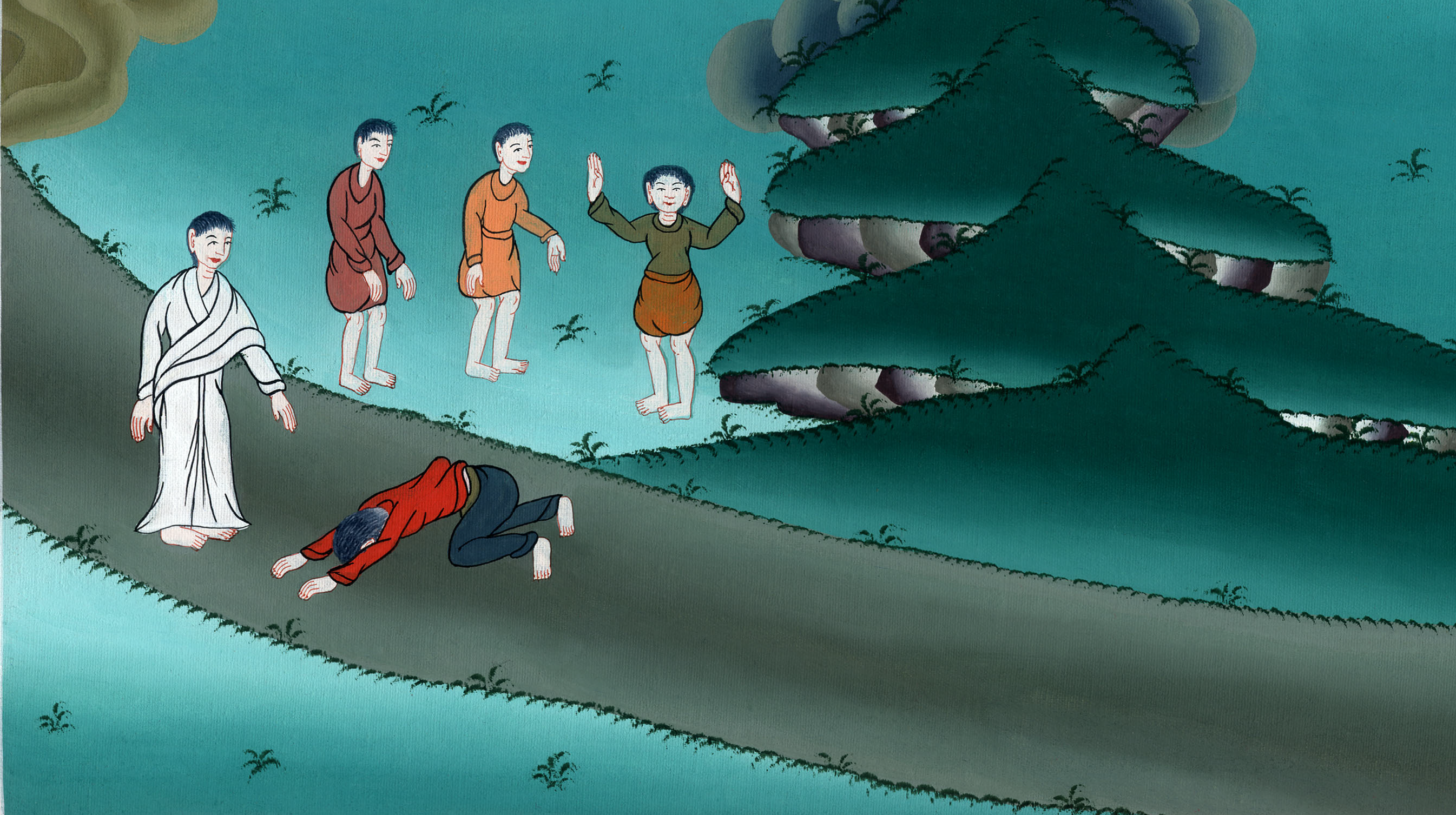 The ten lepers - Luke 17:11-19
The ten lepers - Luke 17:11-19
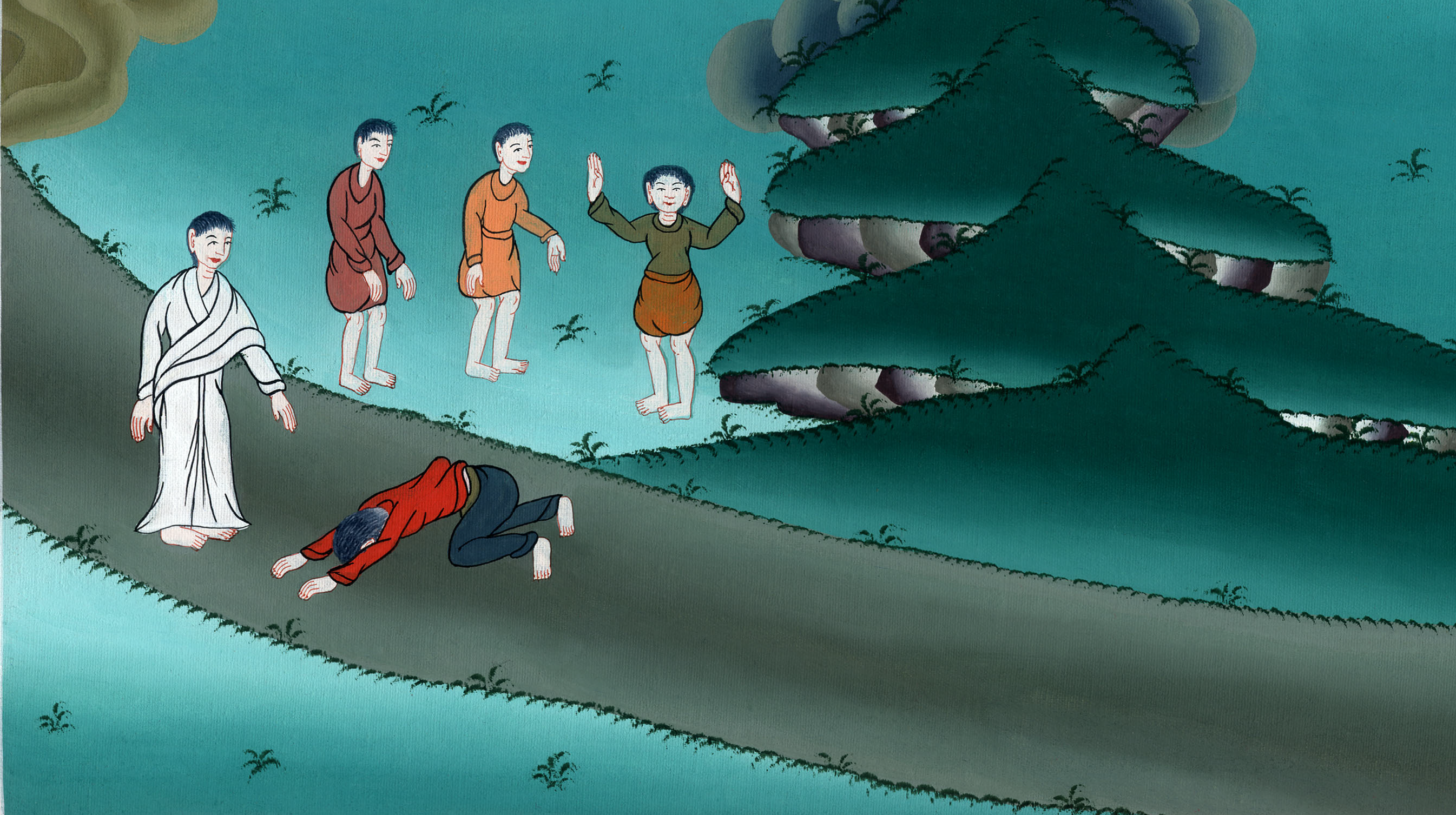 The ten lepers - Luke 17:11-19
11As he was on his way to Jerusalem, he was passing along the borders of Samaria and Galilee.
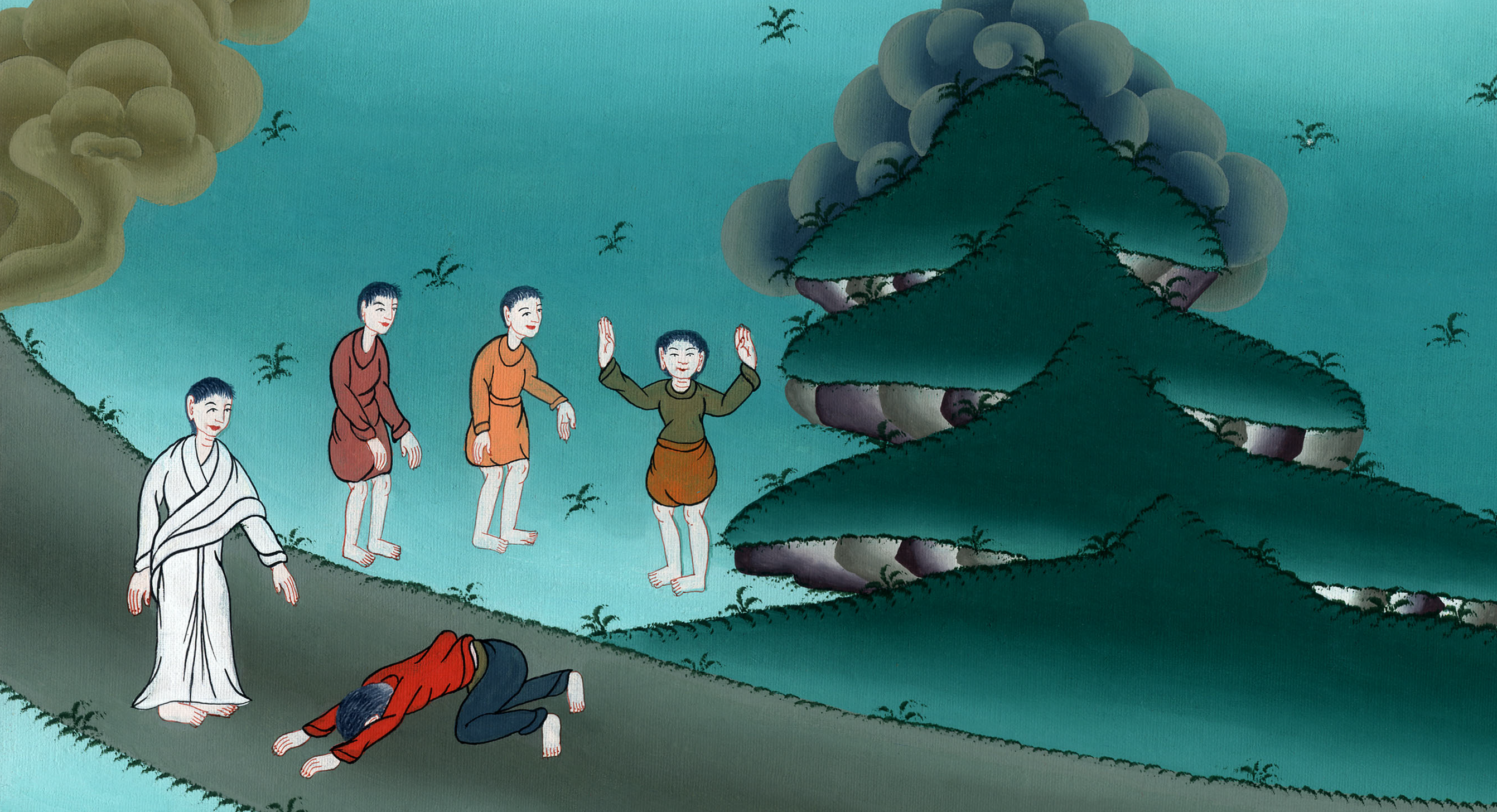 Luke 17:11
12As he entered into a certain village, ten men who were lepers met him, who stood at a distance.
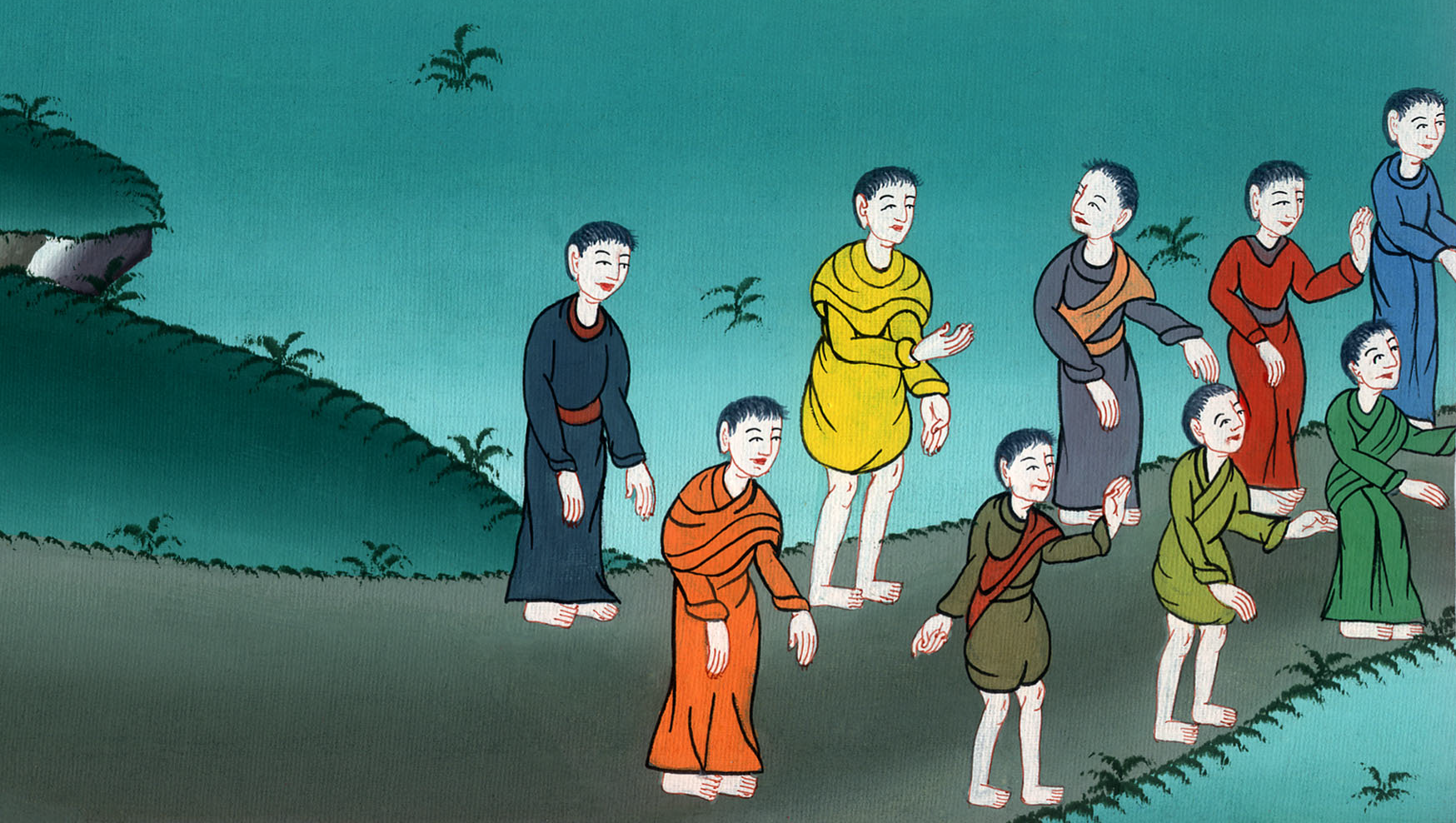 Luke 17:12
13They lifted up their voices, saying, “Jesus, Master, have mercy on us!”
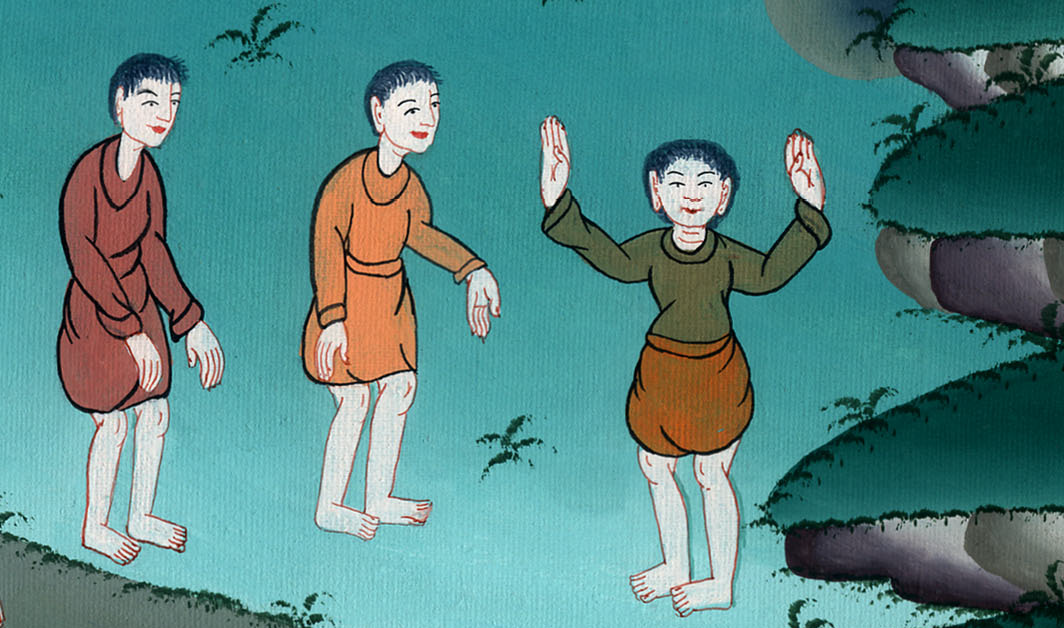 Luke 17:13
14When he saw them, he said to them, “Go and show yourselves to the priests.” As they went, they were cleansed.
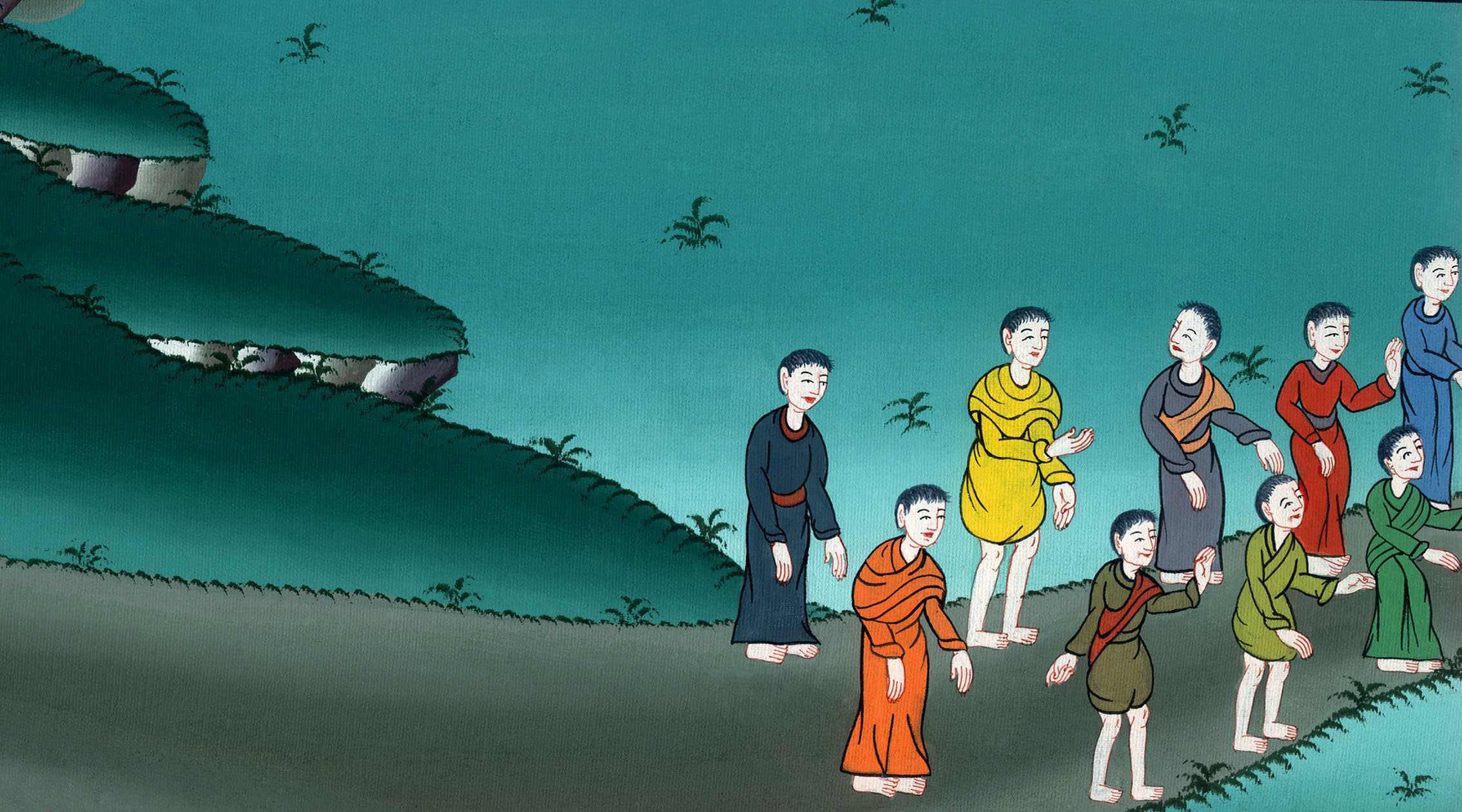 Luke 17:14
15One of them, when he saw that he was healed, turned back, glorifying God with a loud voice. 16He fell on his face at Jesus’ feet, giving him thanks; and he was a Samaritan.
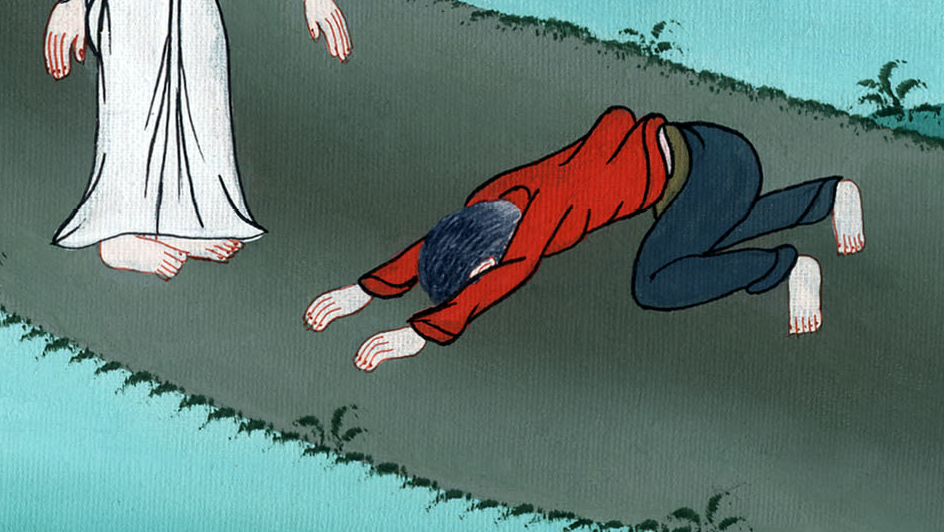 Luke 17:15,16
17Jesus answered, “Weren’t the ten cleansed? But where are the nine? 18Were there none found who returned to give glory to God, except this foreigner?”
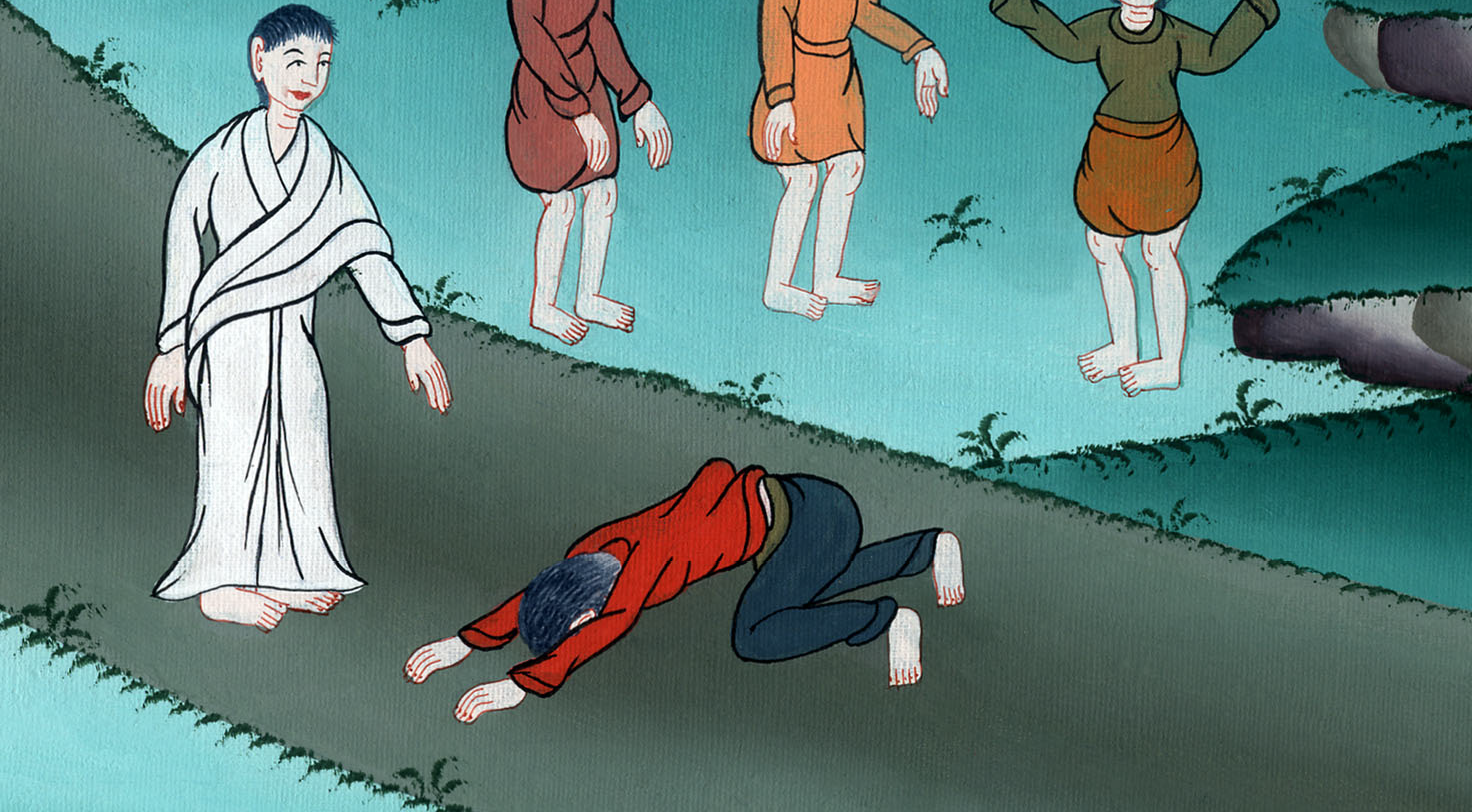 Luke 17:17,18
19Then he said to him, “Get up, and go your way. Your faith has healed you.”
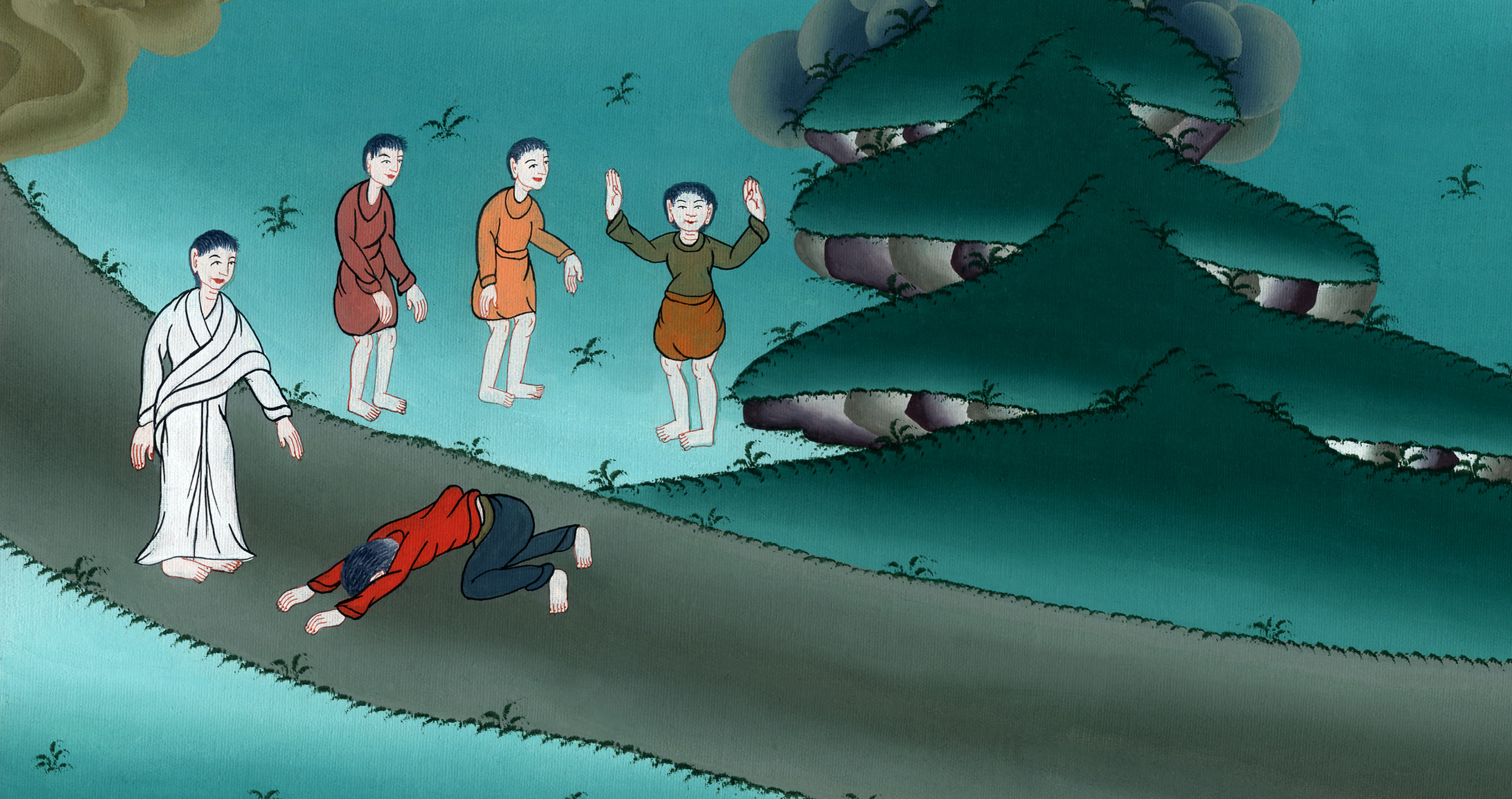 Luke 17:19
matt 1913Then little children were brought to him that he should lay his hands on them and pray; and the disciples rebuked them.
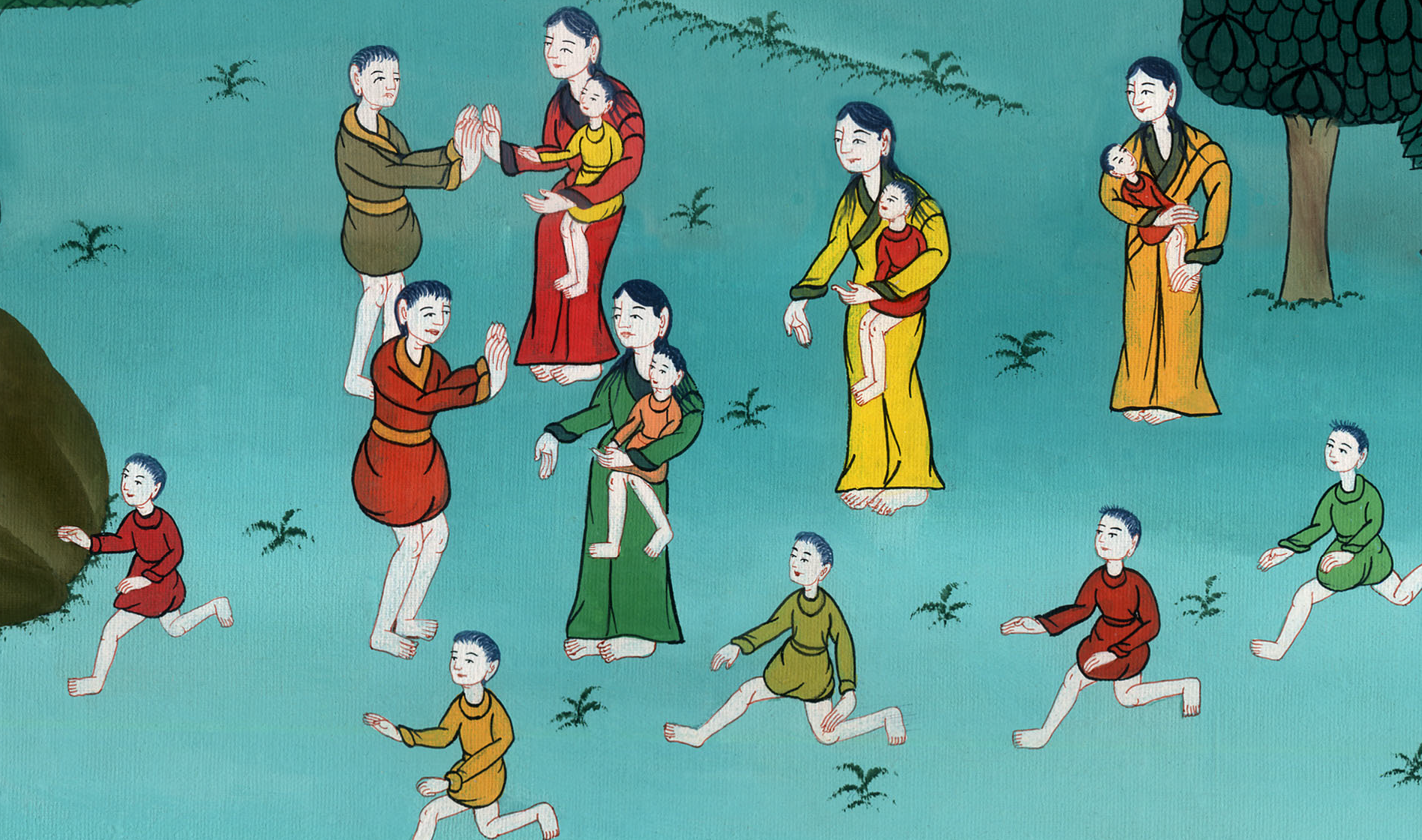 Matthew 19:13
14But Jesus said, “Allow the little children, and don’t forbid them to come to me; for the Kingdom of Heaven belongs to ones like these.”
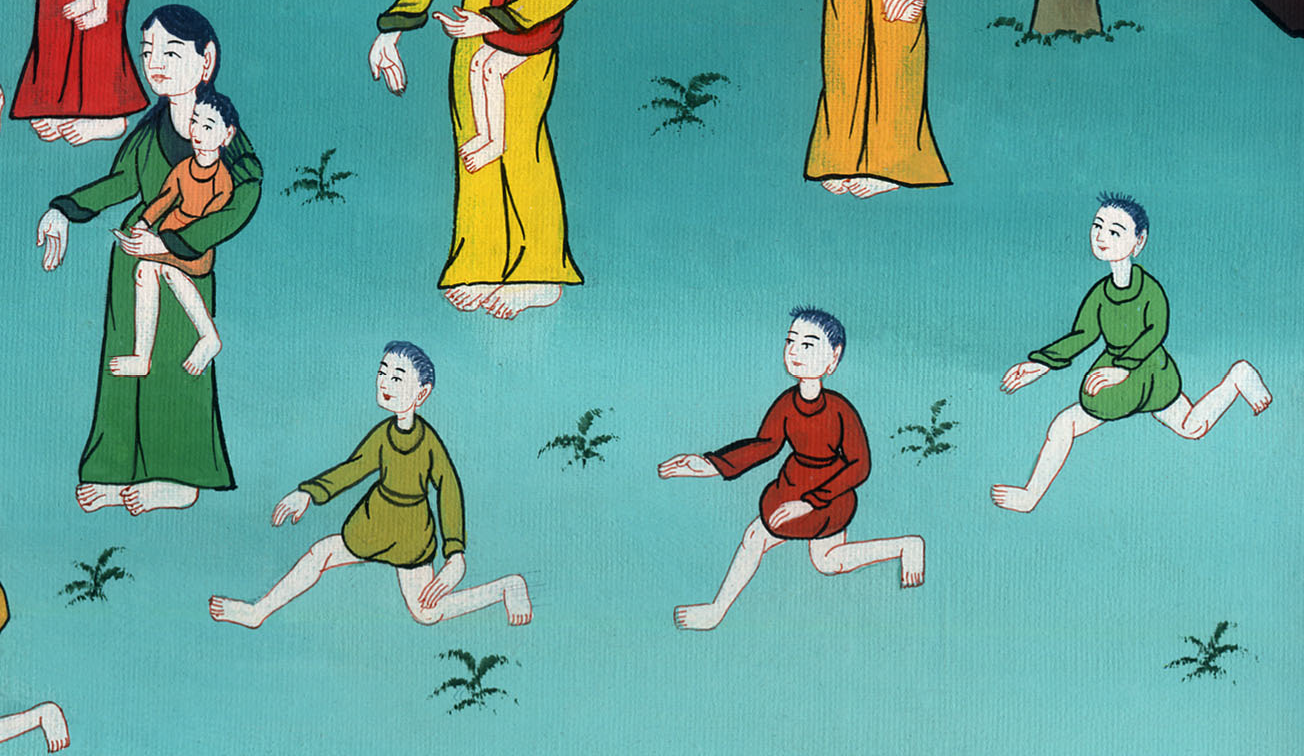 Matthew 19:14
Mark 10:15Most certainly I tell you, whoever will not receive God’s Kingdom like a little child, he will in no way enter into it.”
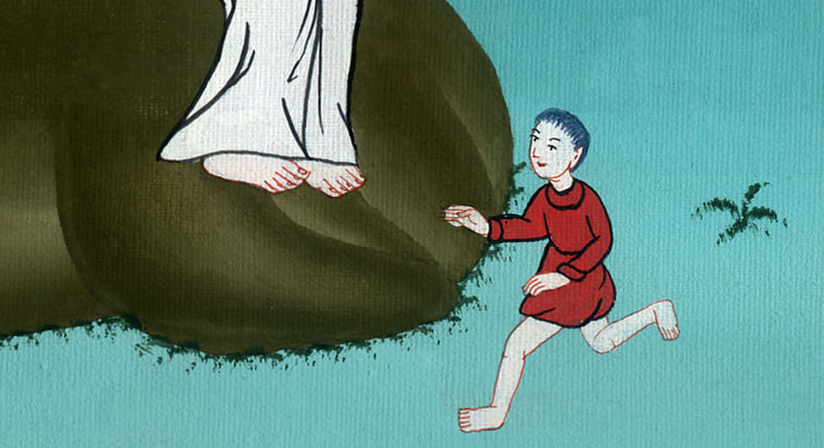 Mark 10:15
16He took them in his arms and blessed them, laying his hands on them.
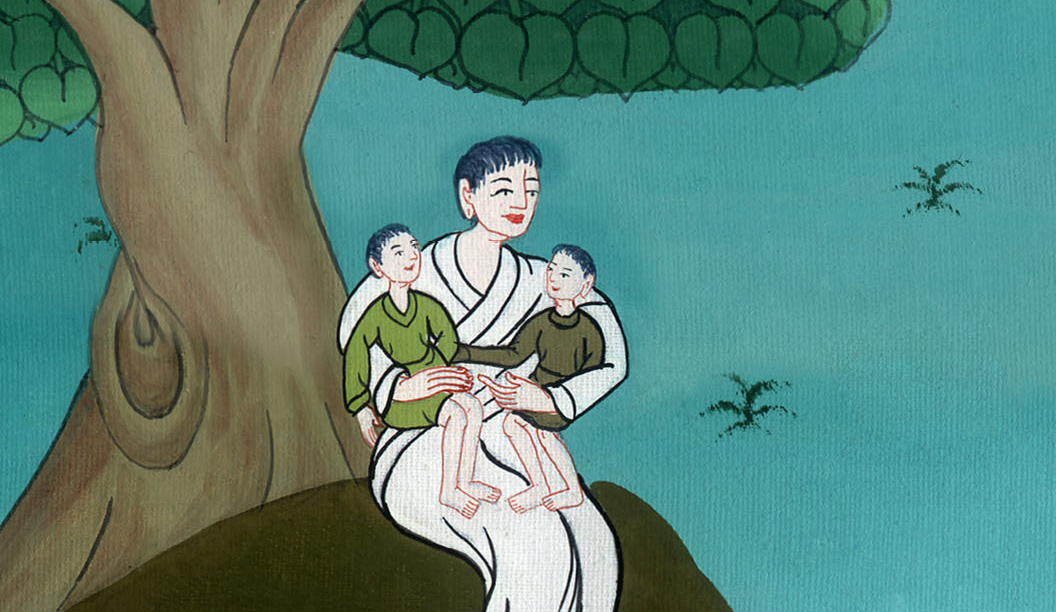 Mark 10:16